Fig. 3 In all cases, PGRN immunohistochemistry demonstrated granular cytoplasmic staining in a subset of pyramidal ...
Brain, Volume 129, Issue 11, November 2006, Pages 3081–3090, https://doi.org/10.1093/brain/awl271
The content of this slide may be subject to copyright: please see the slide notes for details.
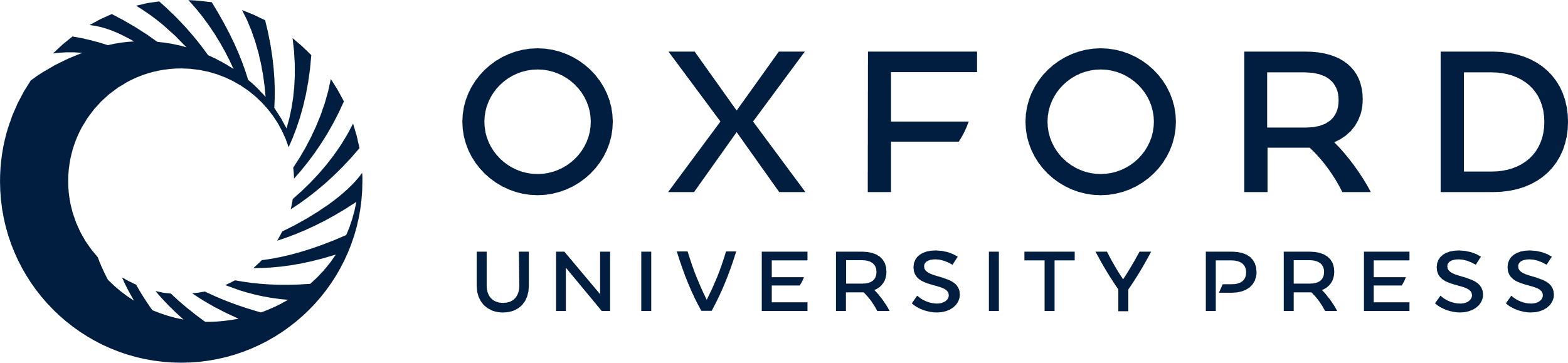 [Speaker Notes: Fig. 3 In all cases, PGRN immunohistochemistry demonstrated granular cytoplasmic staining in a subset of pyramidal neurons, including the hippocampus (A) and in activated microglial cells (arrows) (B). In cases with PGRN mutations, there was no staining of neurites or neuronal inclusions in the neocortex (B). PGRN immunohistochemistry. (A and B) Scale bar = 23 μm.


Unless provided in the caption above, the following copyright applies to the content of this slide: © The Author (2006). Published by Oxford University Press on behalf of the Guarantors of Brain. All rights reserved. For Permissions, please email: journals.permissions@oxfordjournals.org]